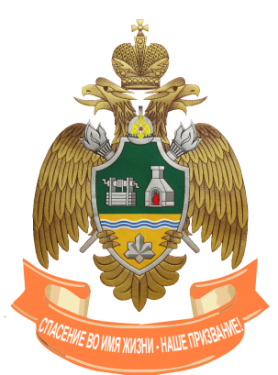 КАНДИДАТЫ ДЛЯ НАЗНАЧЕНИЯ СТИПЕНДИИ УЧЕНОГО СОВЕТА ИНСТИТУТА ИМ. ГЕРОЯ РОССИИ В.В.ЗАМАРАЕВА
Факультет пожарной безопасности
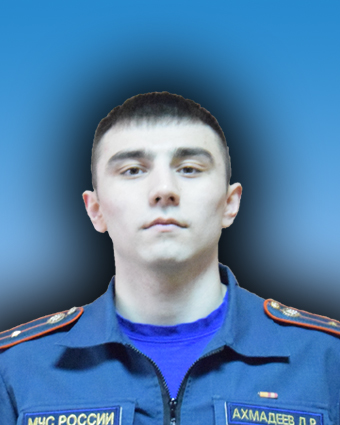 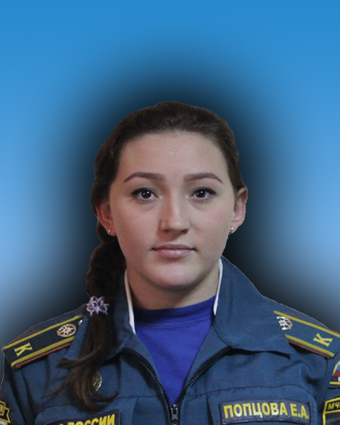 АХМАДЕЕВ 
Даниэль
 Робертович 
154 учебная группа
ПОПЦОВА
Екатерина Алексеевна
145 учебная группа
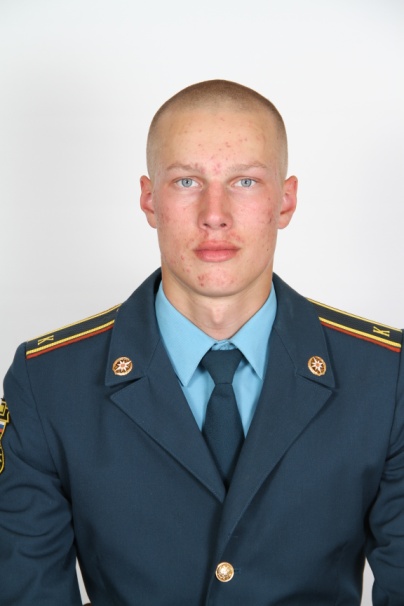 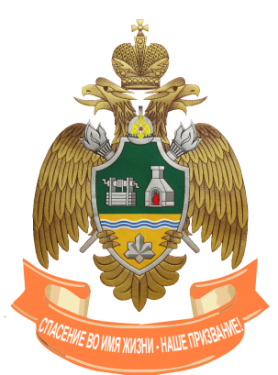 КАНДИДАТЫ ДЛЯ НАЗНАЧЕНИЯ СТИПЕНДИИ НАЧАЛЬНИКА ИНСТИТУТА
Факультет пожарной безопасности
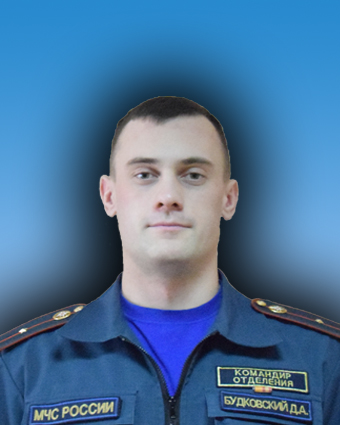 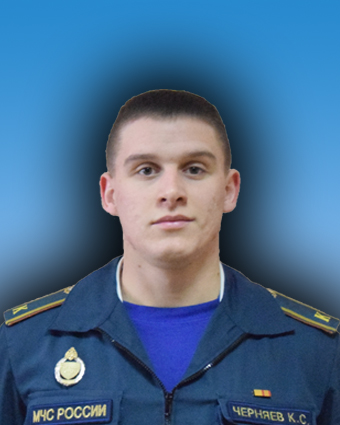 БУДКОВСКИЙ
Дмитрий
Андреевич
154 учебная группа
ЧЕРНЯЕВ
Константин
Сергеевич
132 учебная группа
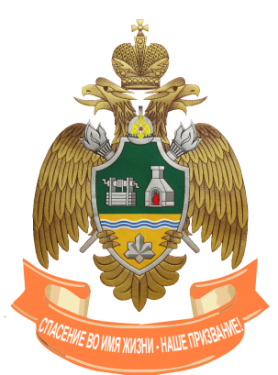 КАНДИДАТЫ ДЛЯ НАЗНАЧЕНИЯ СТИПЕНДИИ УЧЕНОГО СОВЕТА ИНСТИТУТА 
ИМ. ГЕРОЯ РОССИИ В.В.ЗАМАРАЕВА
Факультет техносферной безопасности
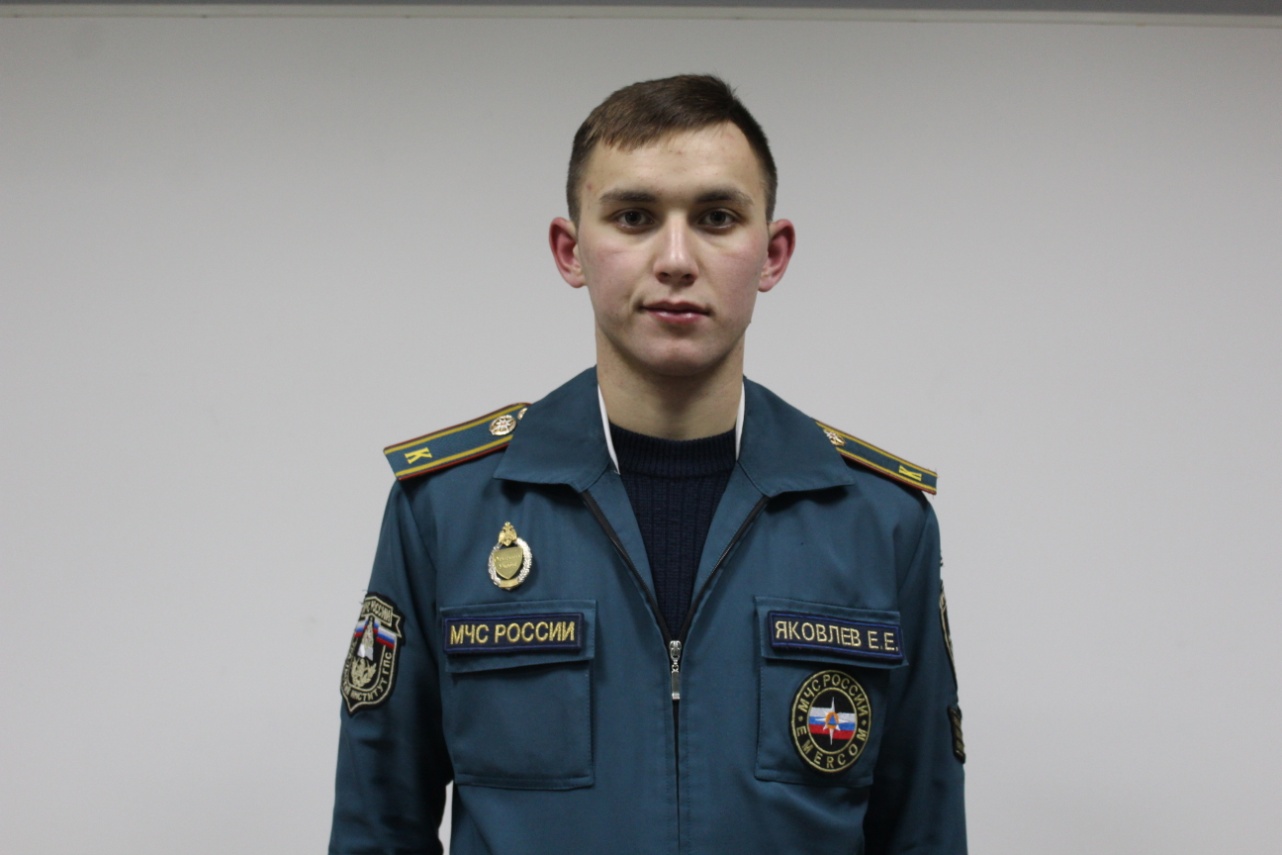 ЯКОВЛЕВ
Евгений Евгеньевич
231 учебная группа
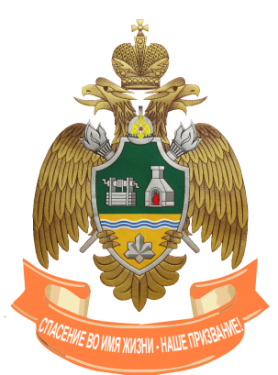 КАНДИДАТЫ ДЛЯ НАЗНАЧЕНИЯ СТИПЕНДИИ НАЧАЛЬНИКА ИНСТИТУТА
Факультет техносферной безопасности
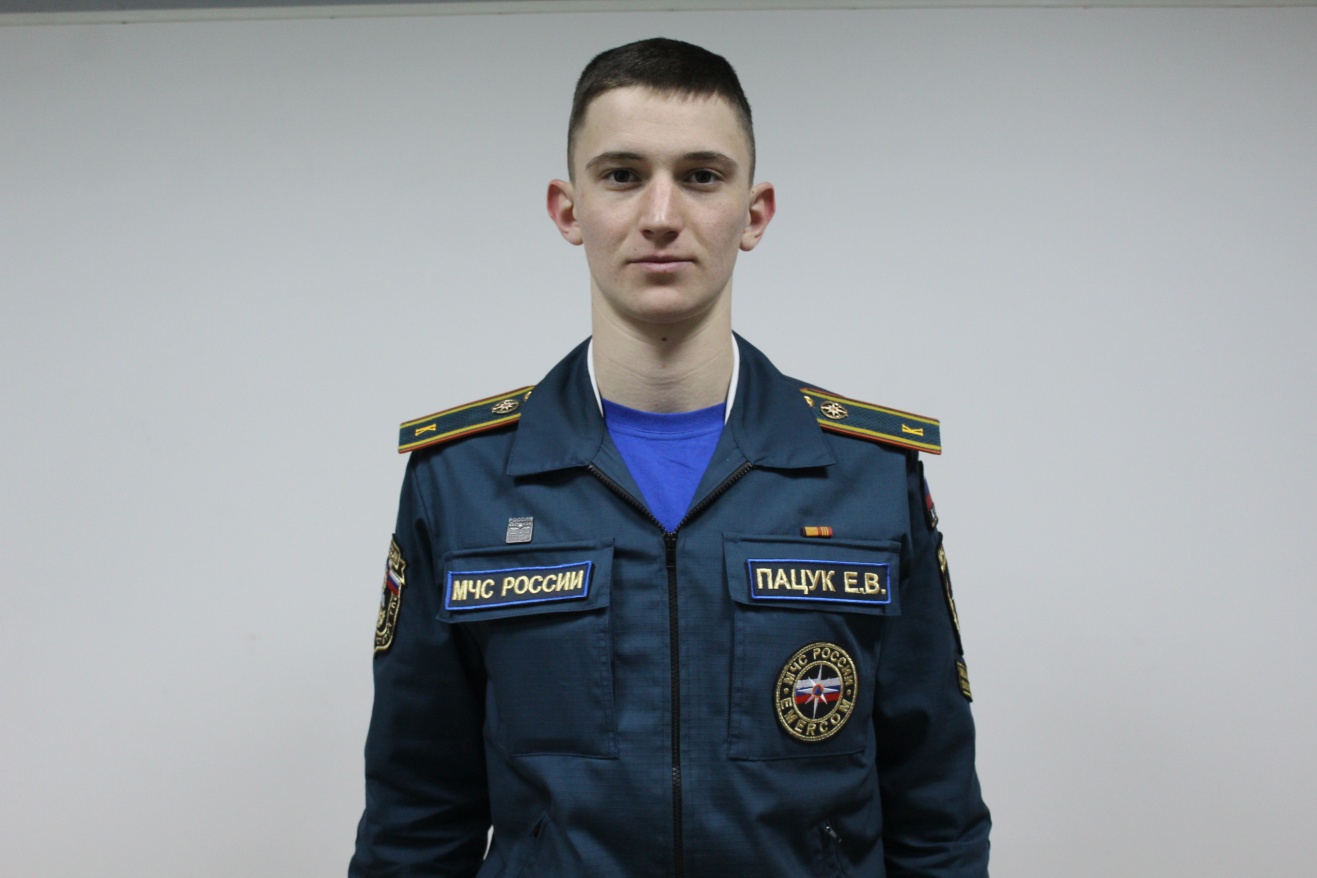 ПАЦУК
Егор Владимирович
222 учебная группа
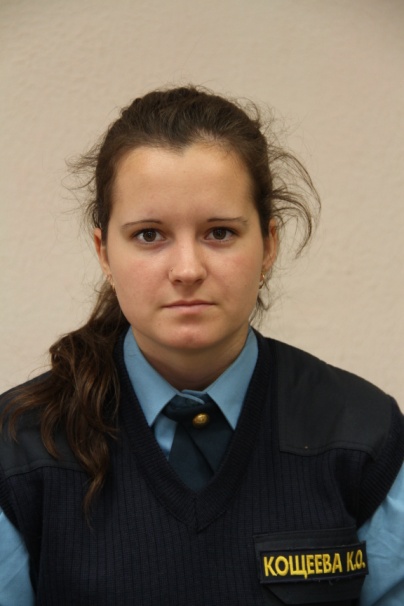 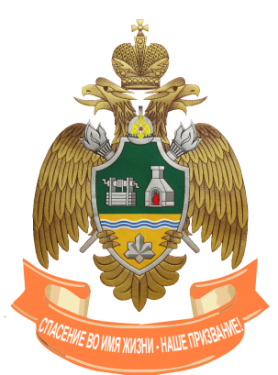 КАНДИДАТЫ ДЛЯ НАЗНАЧЕНИЯ СТИПЕНДИИ УЧЕНОГО СОВЕТА ИНСТИТУТА 
ИМ. ГЕРОЯ РОССИИ В.В.ЗАМАРАЕВА
Факультет управления и комплексной безопасности
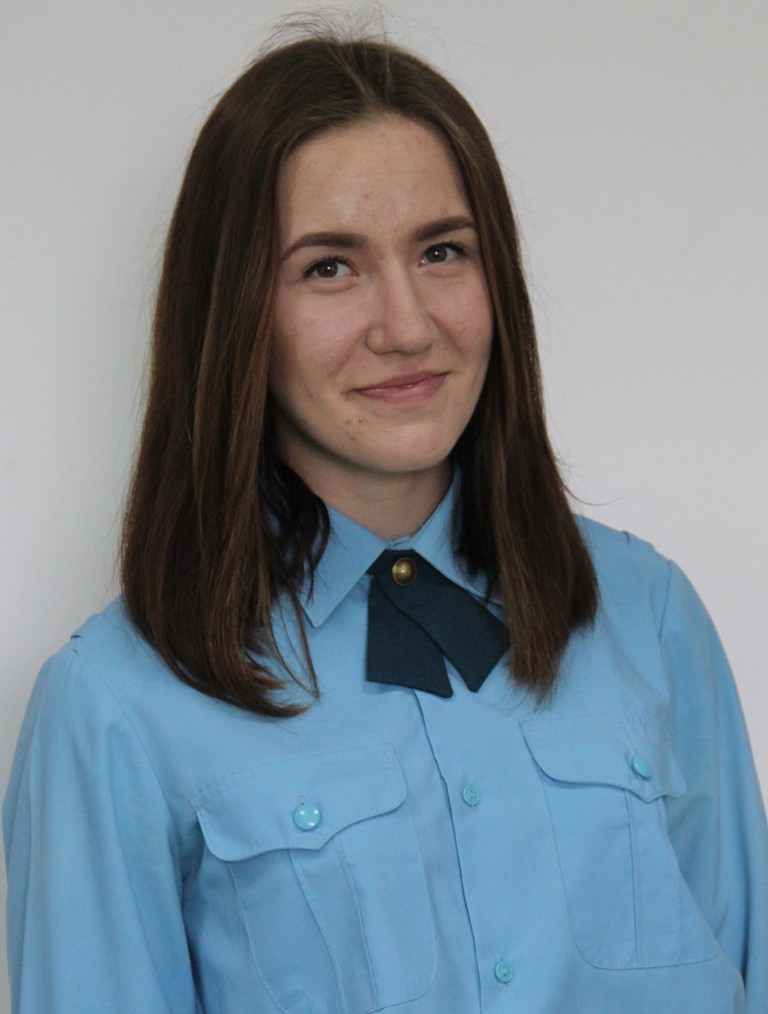 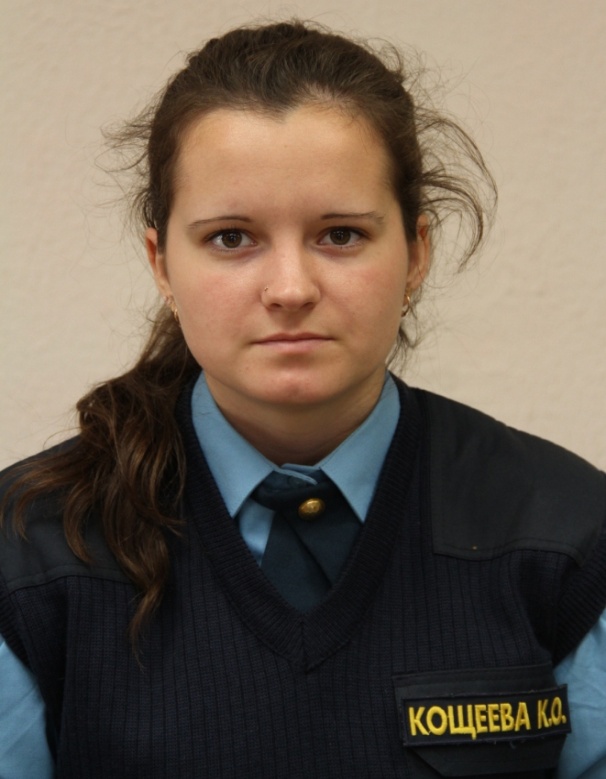 БАТЮКОВА  
Дарья Сергеевна
учебная группа 51-411
КОЩЕЕВА 
Ксения Олеговна 
учебная группа 51-511
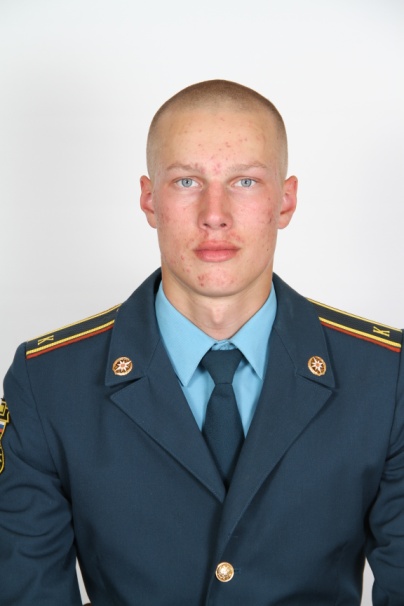 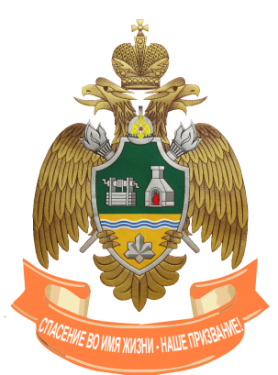 КАНДИДАТЫ ДЛЯ НАЗНАЧЕНИЯ СТИПЕНДИИ НАЧАЛЬНИКА ИНСТИТУТА
Факультет управления и комплексной безопасности
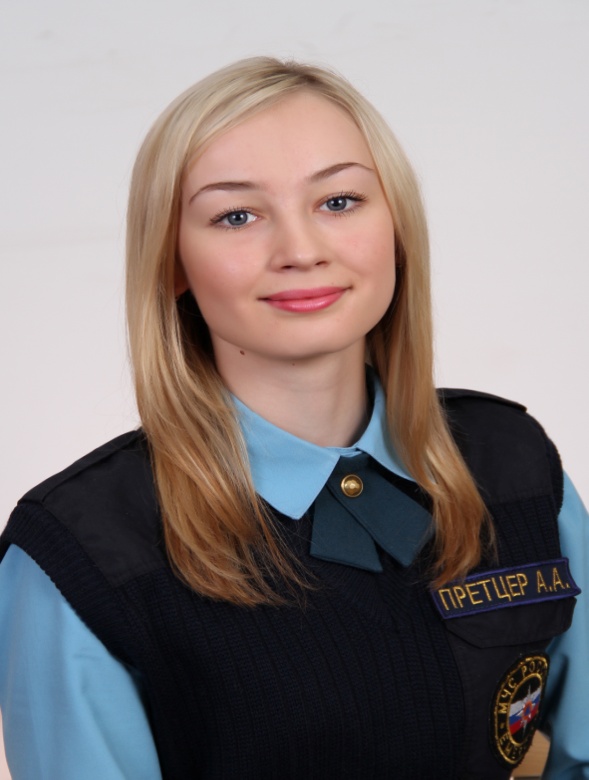 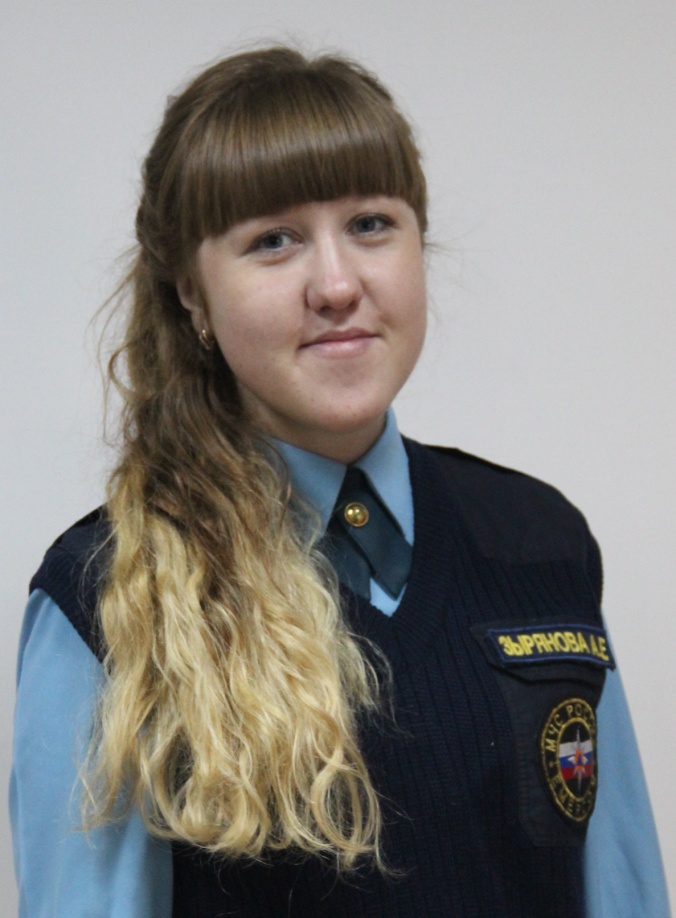 ПРЕТЦЕР
 Анна Андреевна
учебная группа 51-511
ЗЫРЯНОВА 
Анастасия Евгеньевна
учебная группа 51-511